Population Health
Jo Broadbent, Deputy Director Healthcare Public Health
PHE East of England
What is Population Health?
2
[Speaker Notes: From PHM Flatpack.  Definitions as agreed by ALBs]
Intention is to improve care and outcomes for individuals, population groups and whole communities
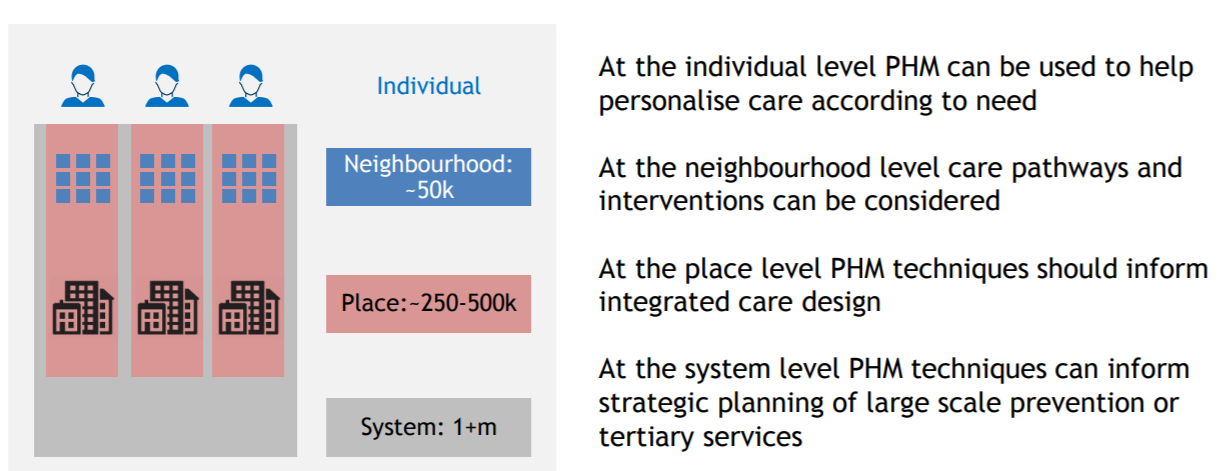 Source: PHM Flatpack, NHS England
3
PHE East of England
Action across the continuum of care
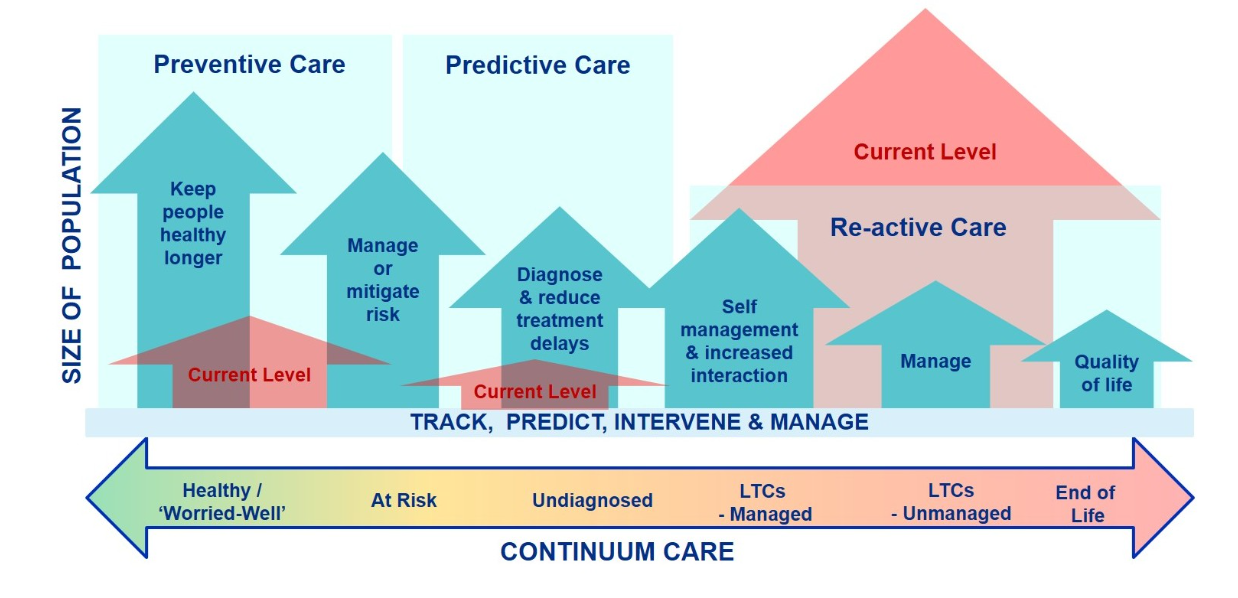 Reproduced from PHI a 5 minute guide, Charlotte Harris, NHS Futures https://future.nhs.uk/Home/view?objectId=376115
4
5
Do we have the data needed to undertake data-driven planning for population health gain?
….in part
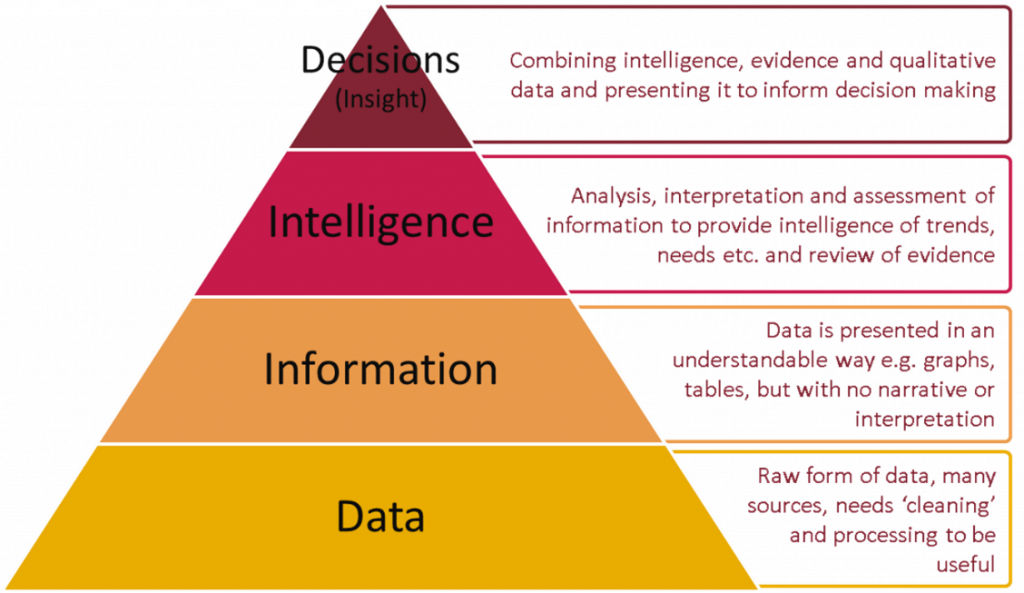 Lots of data
Need to ensure decision-makers can access and act on it
But also need to join up data across care pathways (integrated services need integrated data)
6
The second boundary of routinely collected data.
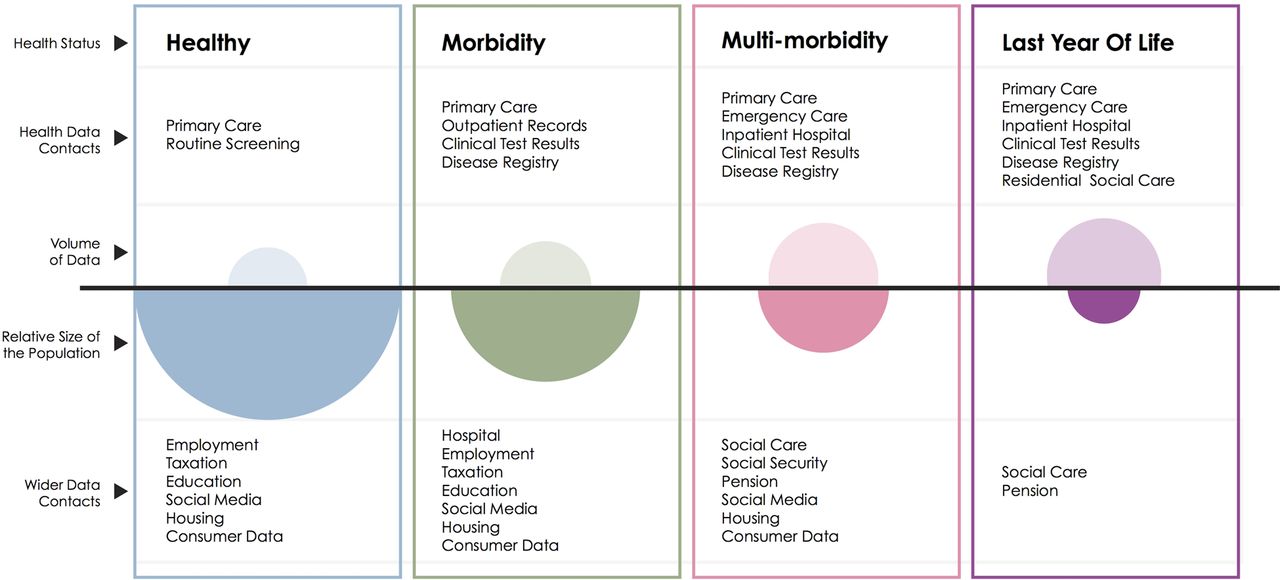 Sarah R Deeny, and Adam Steventon BMJ Qual Saf 2015;24:505-515
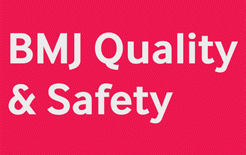 Copyright © BMJ Publishing Group Ltd and the Health Foundation. All rights reserved.
[Speaker Notes: The second boundary of routinely collected data. This schematic illustrates the volume of data available (open ovals) from health datasets for each group of the population defined by health status in contrast with the size of that population (filled ovals).
https://qualitysafety.bmj.com/content/24/8/505]
Place-based population health intelligence
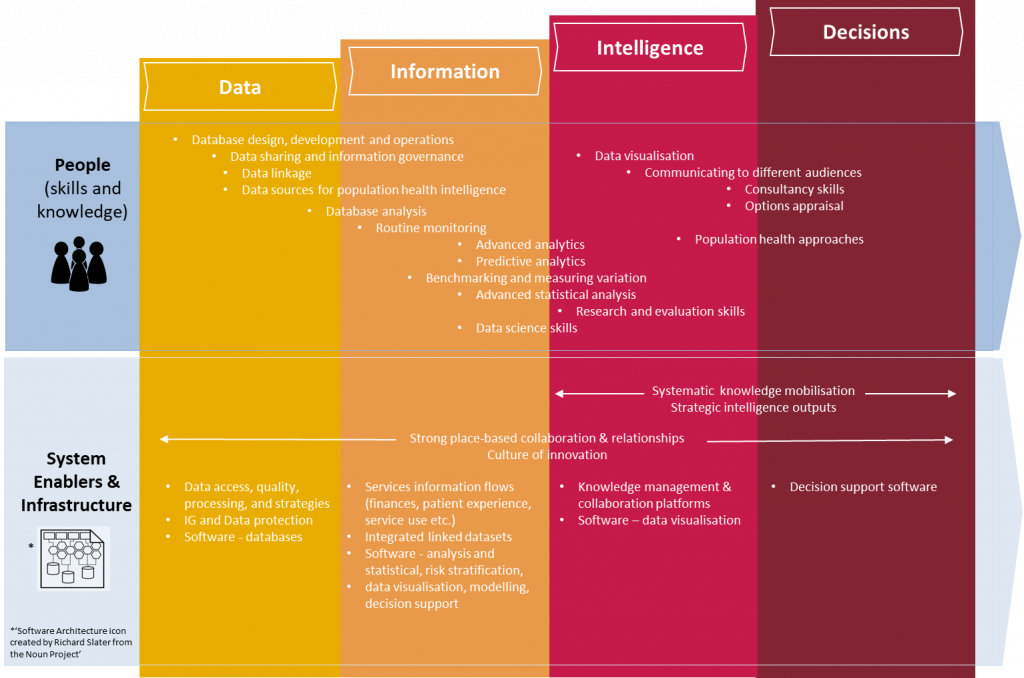 https://publichealthmatters.blog.gov.uk/2018/12/05/from-data-to-decisions-building-blocks-for-population-health-intelligence-systems/
8
Population Health Data
There was no increase in life expectancy between 2017 and 2018, and the future trend is uncertain
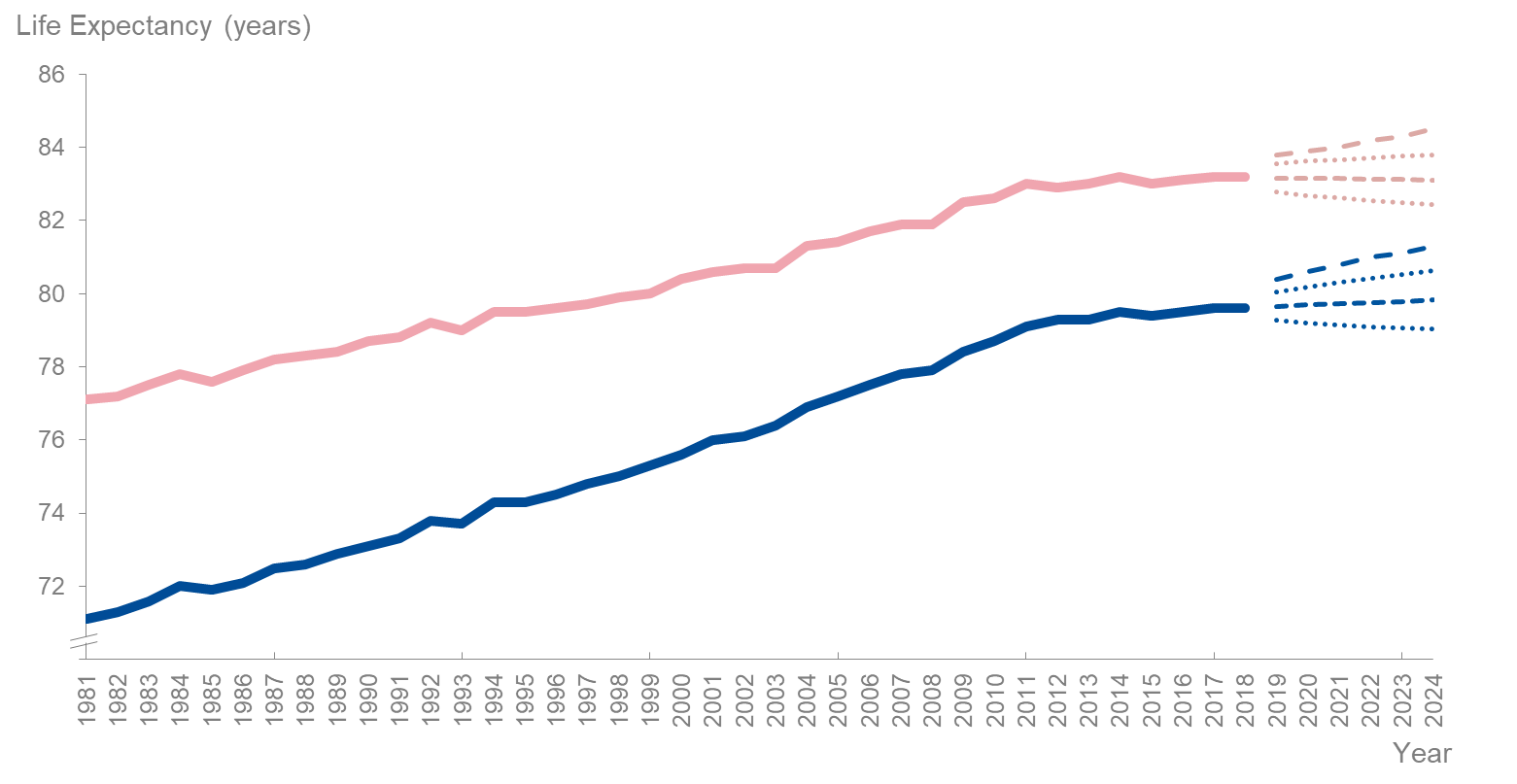 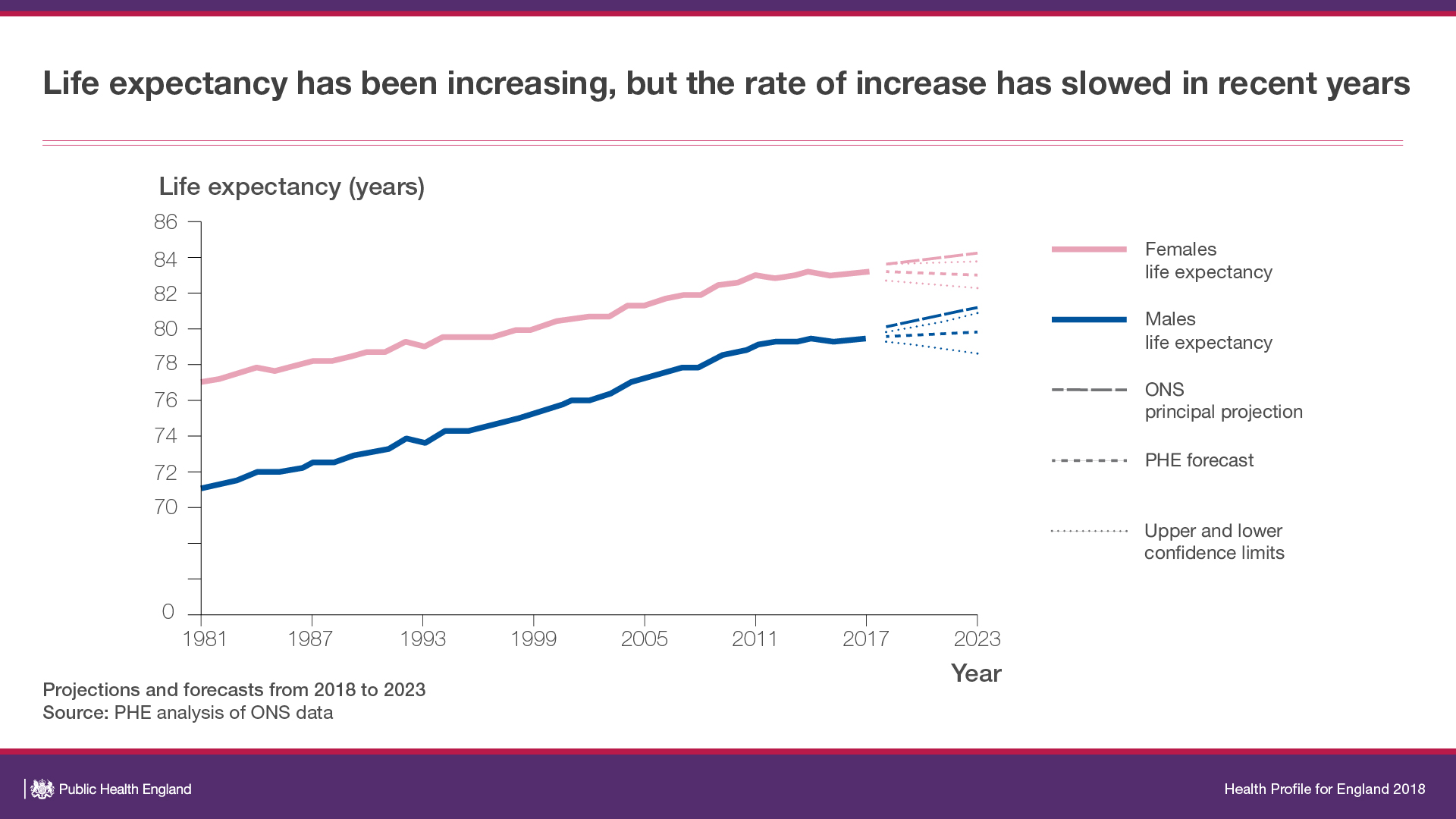 Health Profile for England 2019
10
[Speaker Notes: - LE reached 79.5 years for men and 83.1 years for women]
Variation in life expectancy
11
Males living in most deprived areas of East of England have seen decline in life expectancy since 2014
Life expectancy at birth (Males) East of England Region, 2015-17
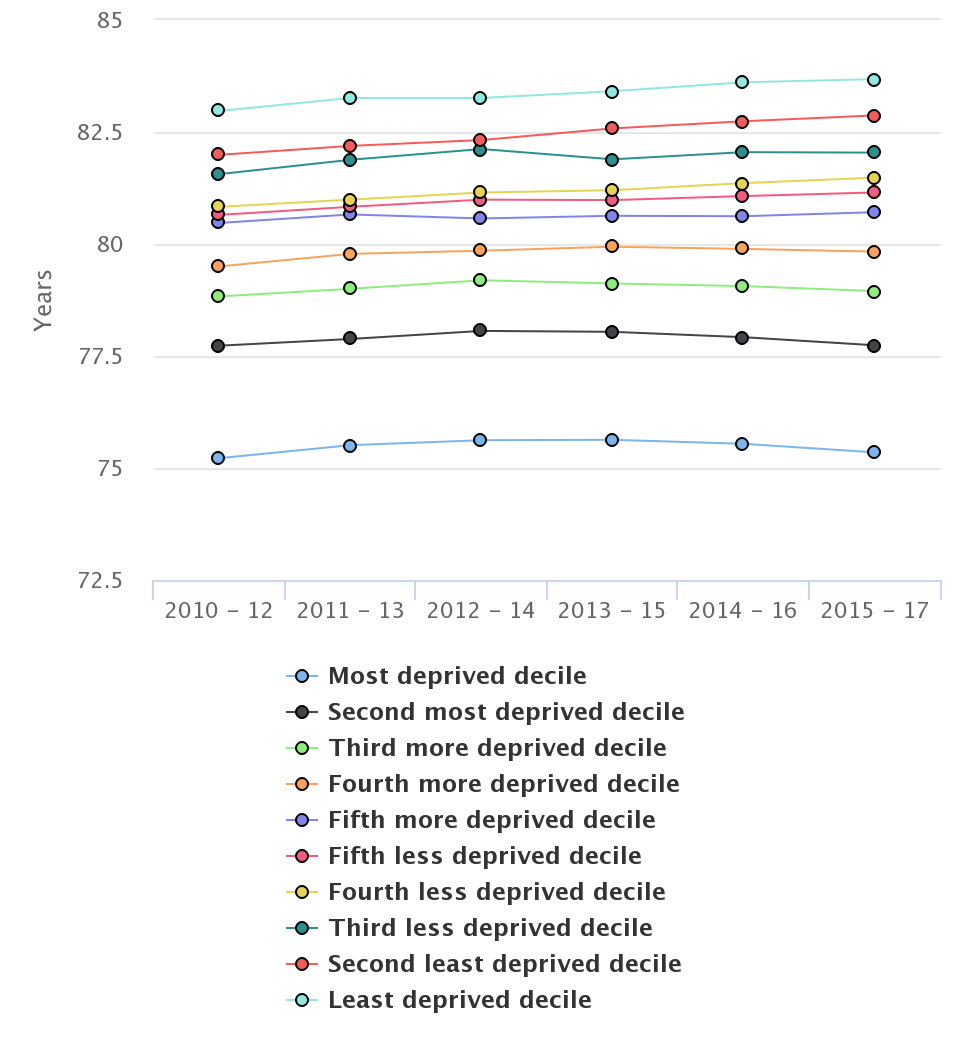 12
Healthy Life Expectancy
13
[Speaker Notes: - Healthy Life Expectancy is c. 63.4 for men and 64.1 for females.
- This means 16.1 years of (20% of life) in poor health for men and 19.0 years (or 23%) for women]
14
[Speaker Notes: Healthy life expectancy is women in EoE is falling.]
Healthy Life Expectancy and Deprivation
15
PHE EoE 2020
Population-Level Health Improvement requires Universal and Targeted approaches to:1. Reduce risk at a whole population level, at the same time as2. Reducing health inequalities
GBD lunch and learn